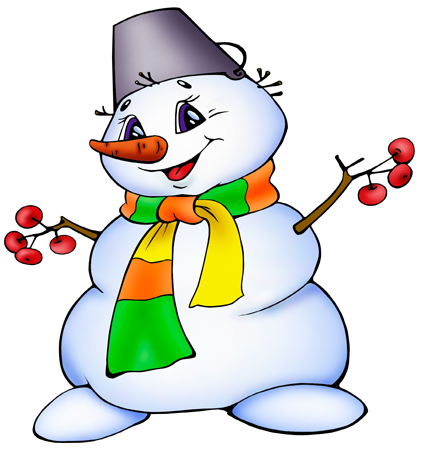 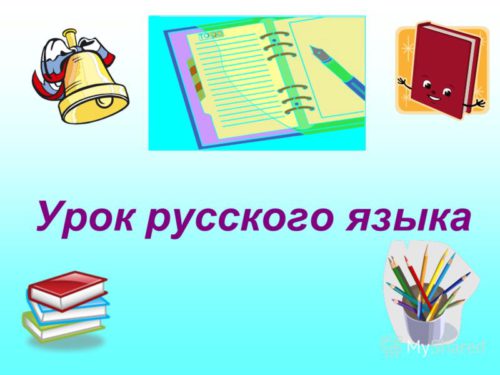 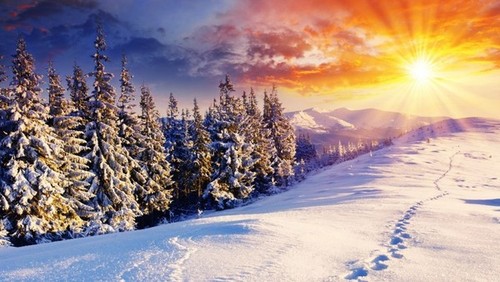 Следствие ведут знатоки
ДЕВИЗ НАШЕГО УРОКА       
                                 Мы – умные!
                                 Мы – дружные!
                                 Мы – внимательные!
                                 Мы – старательные!
                                 Мы – отлично учимся!
                                 Всё у нас получится.
Словарная работа
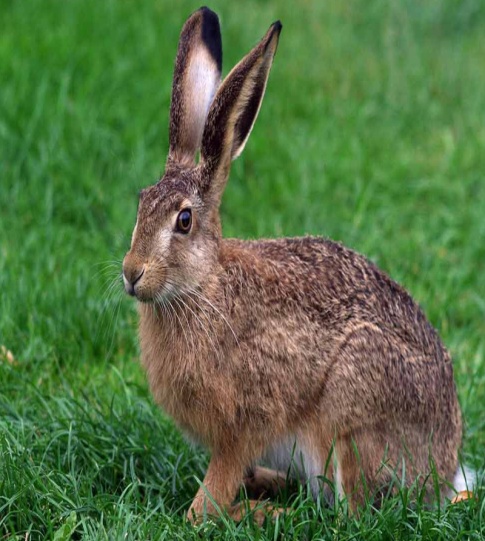 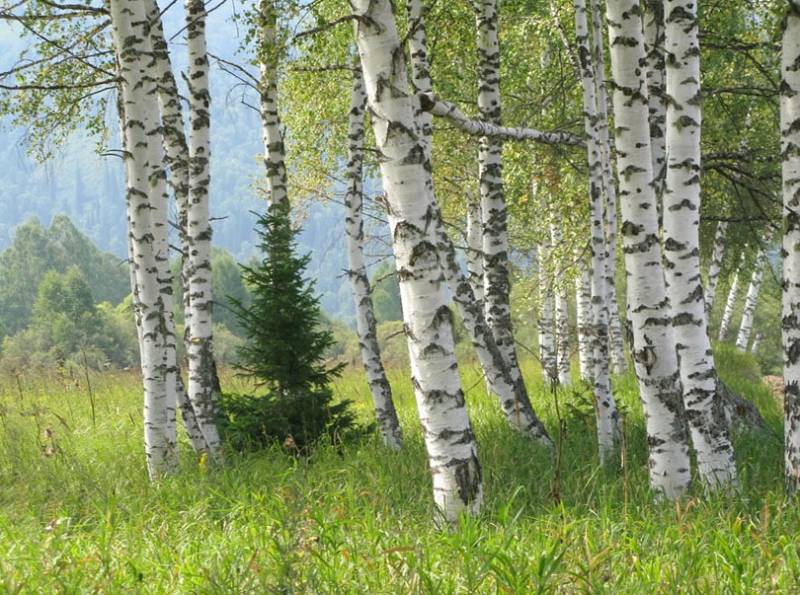 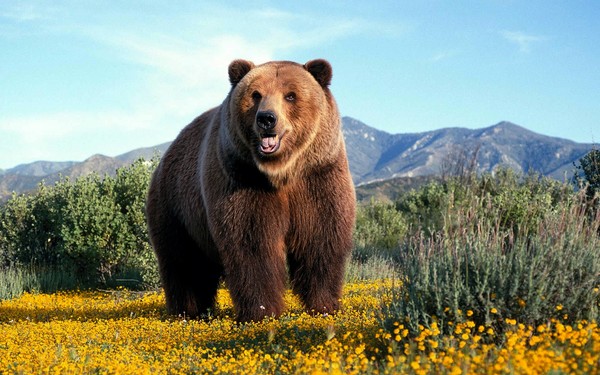 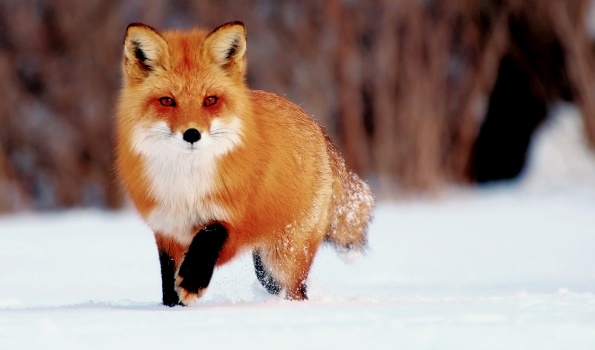 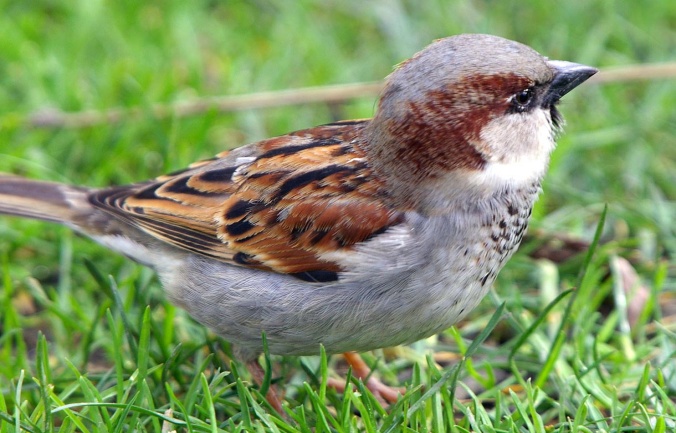 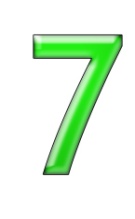 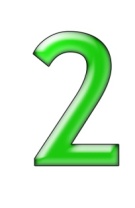 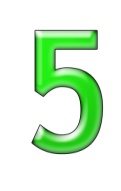 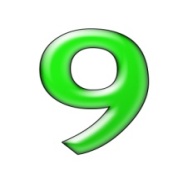 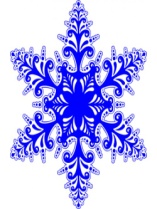 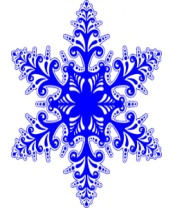 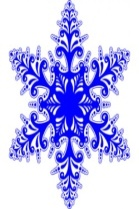 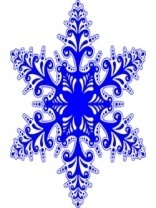 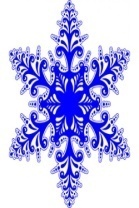 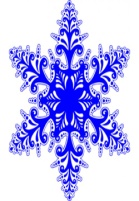 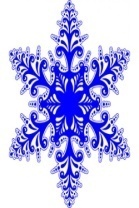 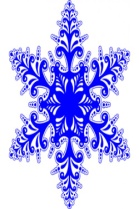 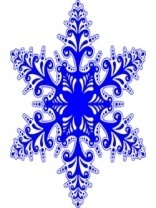 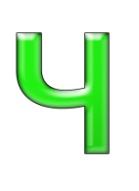 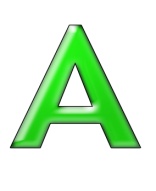 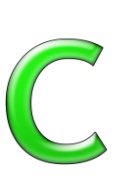 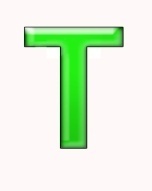 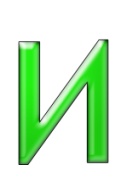 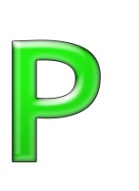 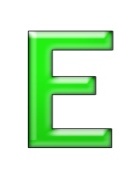 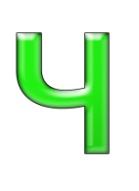 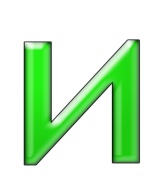 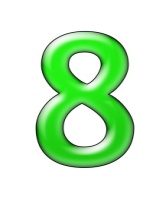 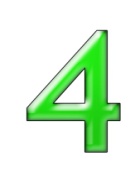 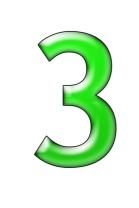 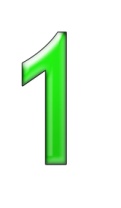 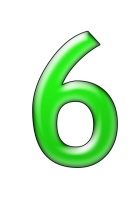 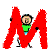 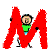 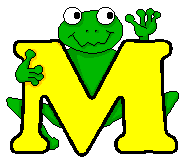 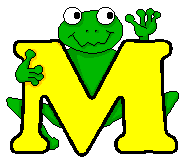 илый
илый
олчать
олчать
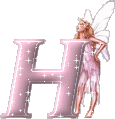 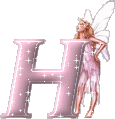 а
а
П
П
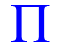 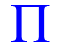 лакать
лакать
од
од
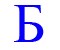 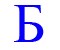 елая
елая
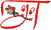 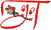 олка
олка
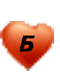 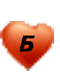 елка
елка
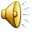 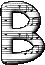 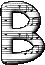 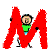 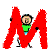 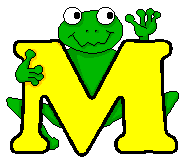 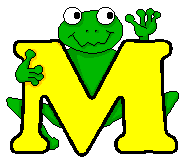 илый
илый
олчать
олчать
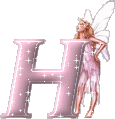 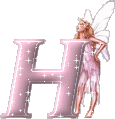 а
а
П
П
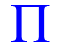 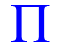 лакать
лакать
од
од
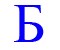 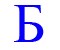 елая
елая
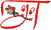 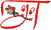 олка
олка
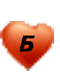 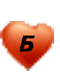 елка
елка
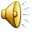 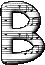 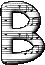 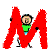 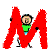 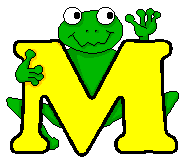 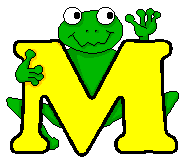 илый
илый
олчать
олчать
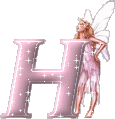 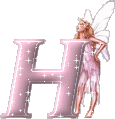 а
а
П
П
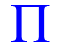 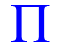 лакать
лакать
од
од
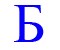 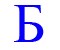 елая
елая
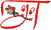 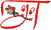 олка
олка
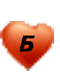 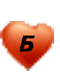 елка
елка
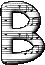 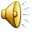 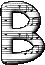 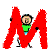 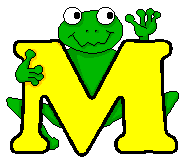 илый
олчать
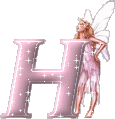 а
П
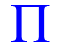 лакать
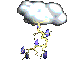 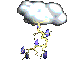 од
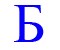 елая
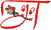 олка
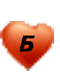 елка
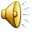 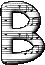 Работа по учебнику
Физ. минутка
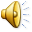 белая
ЧТО? КТО?
полка
белка
___________________________
белка
в
КАКАЯ? КАКОЙ?
белая
милый
милый
___________________________
молчать
ЧТО ДЕЛАТЬ?
на
молчать
плакать
___________________________
под
СЛОВА, К КОТОРЫМ НЕЛЬЗЯ                             ЗАДАТЬ ВОПРОС
полка
в
под
на
плакать
___________________________
ИМЯ СУЩЕСТВИТЕЛЬНОЕ
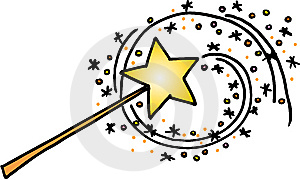 сказка
чудо
золотая
терем
белочка
орехи
говорит
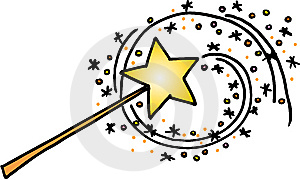 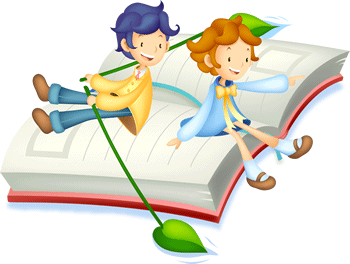 ИМЯ ПРИЛАГАТЕЛЬНОЕ
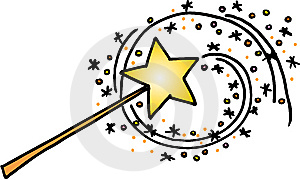 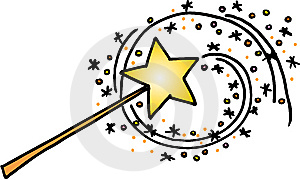 добрый
волшебная
сказочный
звезда
вкусное
летает
интересный
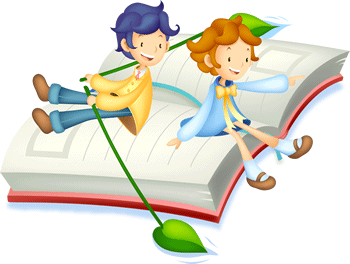 ГЛАГОЛ
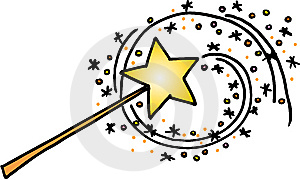 Выдумывает
интересный
рассказываем
читать
волшебница
мечтаем
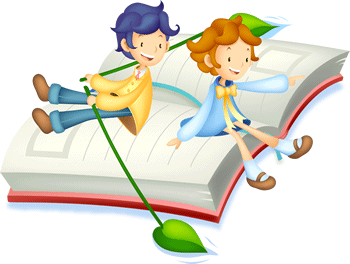 ПРИЗНАК ПРЕДМЕТА
ДЕЙСТВИЕ
ПРЕДМЕТА
ПРЕДМЕТ
Кто?
Что?
Какой?
Какая?
Какое?
Какие?
Что делает?
Что делаем?
Что делают?
Что делали?
ИМЯ СУЩЕСТВИТЕЛЬНОЕ
(сущ.)
ГЛАГОЛ
(гл.)
ИМЯ ПРИЛАГАТЕЛЬНОЕ
(прил.)
Проверь себя!
Составить из рассыпанных слов предложение. Запиши предложение. Разбери его по членам предложения. Подчеркни их и надпиши все части речи
 зима, холодная, наступила.
сущ. 

                                       гл. 
                                                   прил.
Наступила  холодная зима.
В городе Части речи есть и другие улицы:
НАРЕЧИЕ, ПРЕДЛОГ, МЕСТОИМЕНИЕ, 
ЧИСЛИТЕЛЬНОЕ, ПРИЧАСТИЕ, ДЕЕПРИЧАСТИЕ, СОЮЗ и другие.
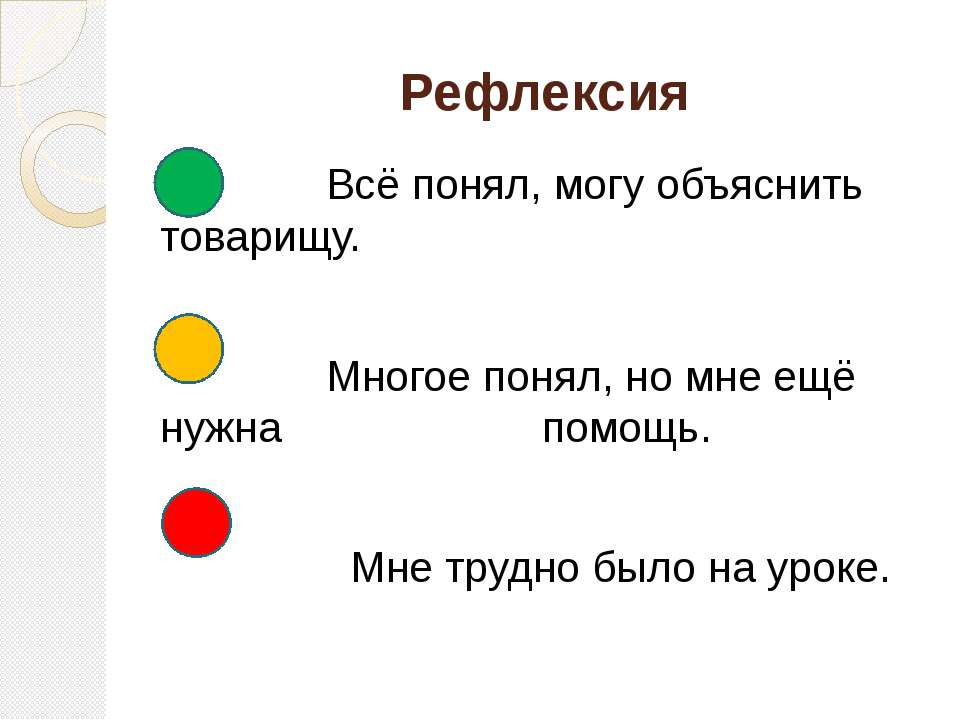 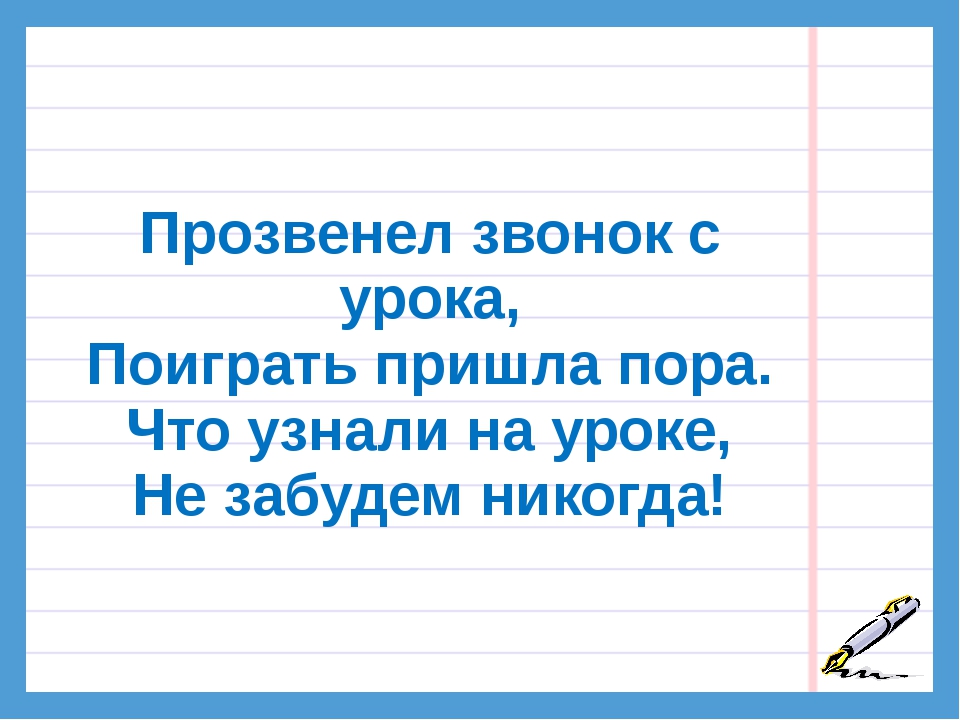